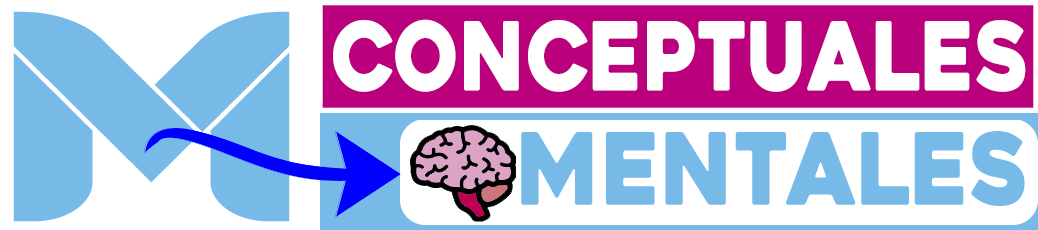 Mapa conceptual
Enlace
Loren ipsum
Loren ipsum
Loren ipsum
Enlace
Enlace
Loren ipsum
Loren ipsum
Loren ipsum
Loren ipsum
Enlace
Loren ipsum
Loren ipsum
Loren ipsum
Loren ipsum
Loren ipsum
Enlace
Enlace
Loren ipsum
Loren ipsum
Enlace
Loren ipsum
Loren ipsum
Enlace
Enlace
Loren ipsum
Loren ipsum
Loren ipsum
www.mapasconceptualesymentales.site